EuroEAP 20XX
International Conference on Soft Transducers and Electromechanically Active Polymers
City, dates
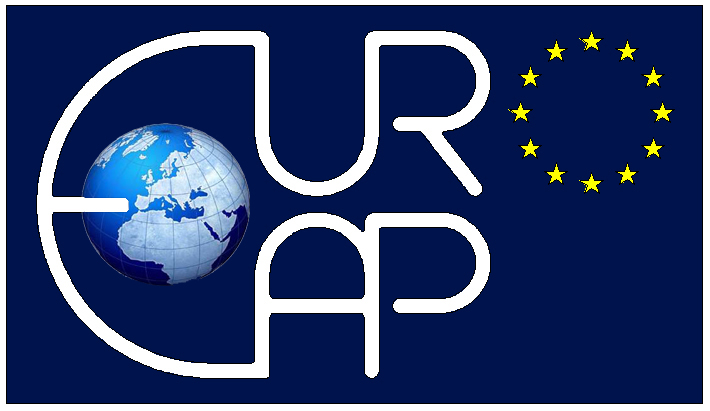 Space for logos of your institution(s), sponsor(s), etc. Adapt the width of the EuroEAP banner as needed.
Title: all words except for the first one should have lowercase letters (font: Calibri, bold, 72)
Poster ID:
X.Y.Z
The number of your presentation will be assigned to you in the conference program.
First name Last Name (1), First name Last name (2), ...
(1) University X, Department Y, City, Country; (2) University X, Department Y, City, Country; ...
Contact e-mail:
placeholder@institution.eu
Abstract (Calibri, bold, at least 40)
Text (Calibri, at least 26)
1) The abstract is mandatory.
2) Please do NOT modify the poster header. 
3) Modify the placeholders (in red) and use black colored text.
Results and discussion
Introduction
Materials and methods
This subdivision is just an example. Feel free to organise the poster according to your preferences and needs.
Conclusion
Acknowledgments
References
QR-Code(s)